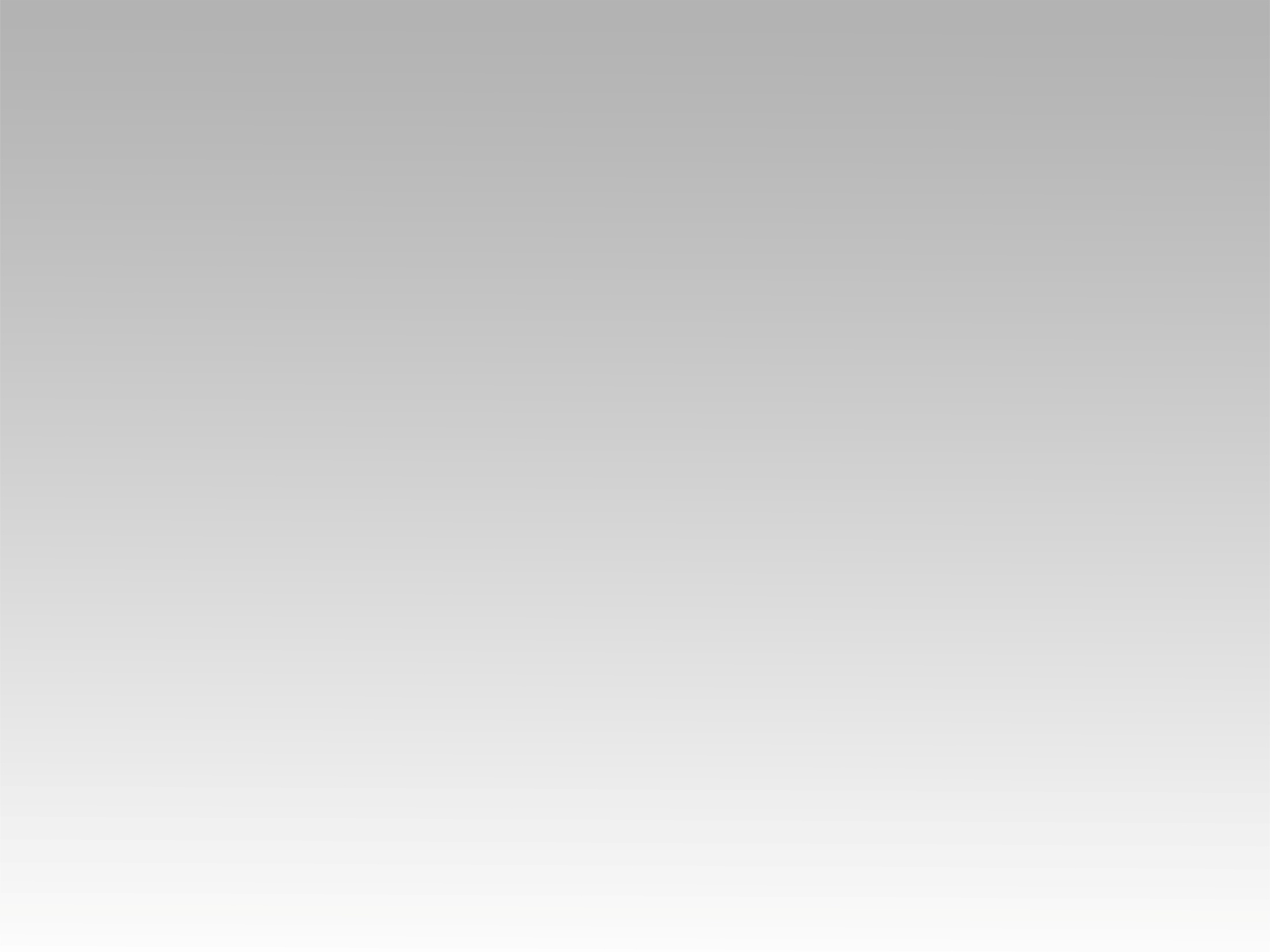 ترنيمة 
أنا فرحان رغم الدمع
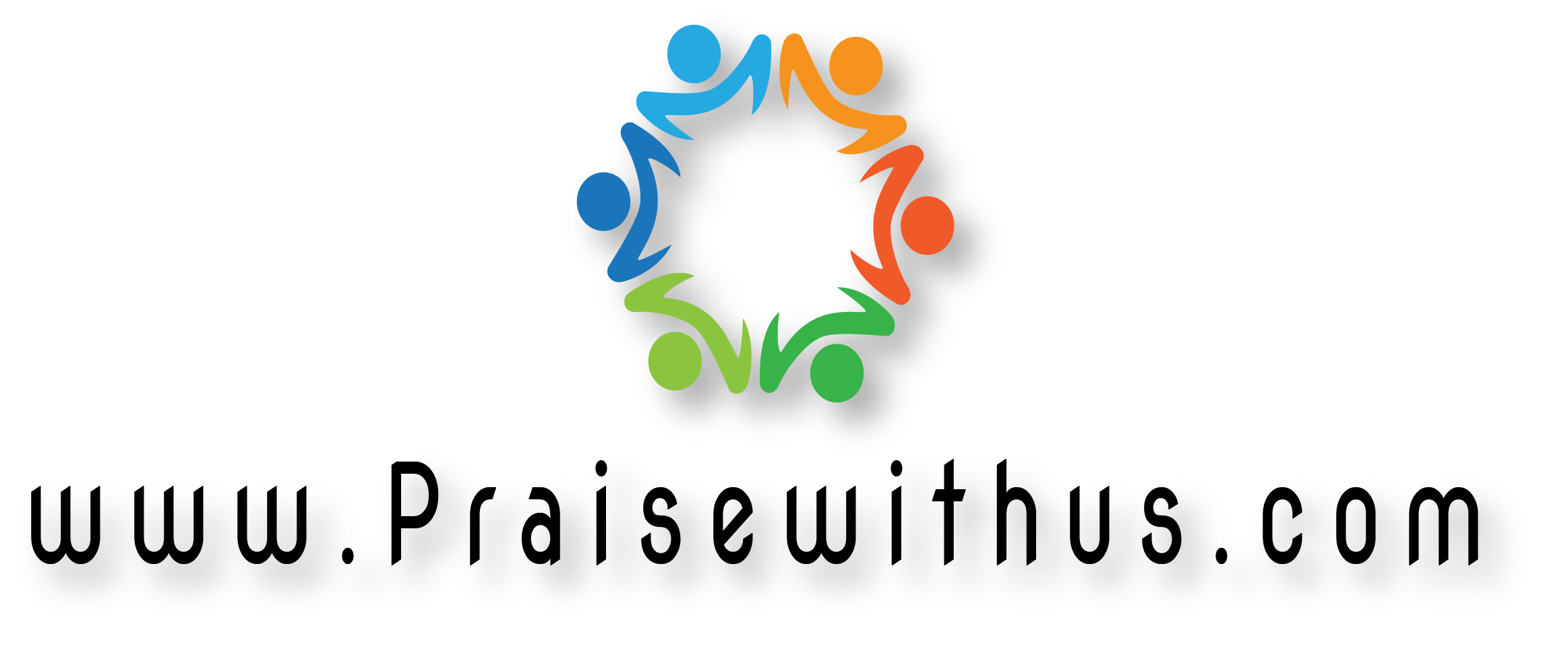 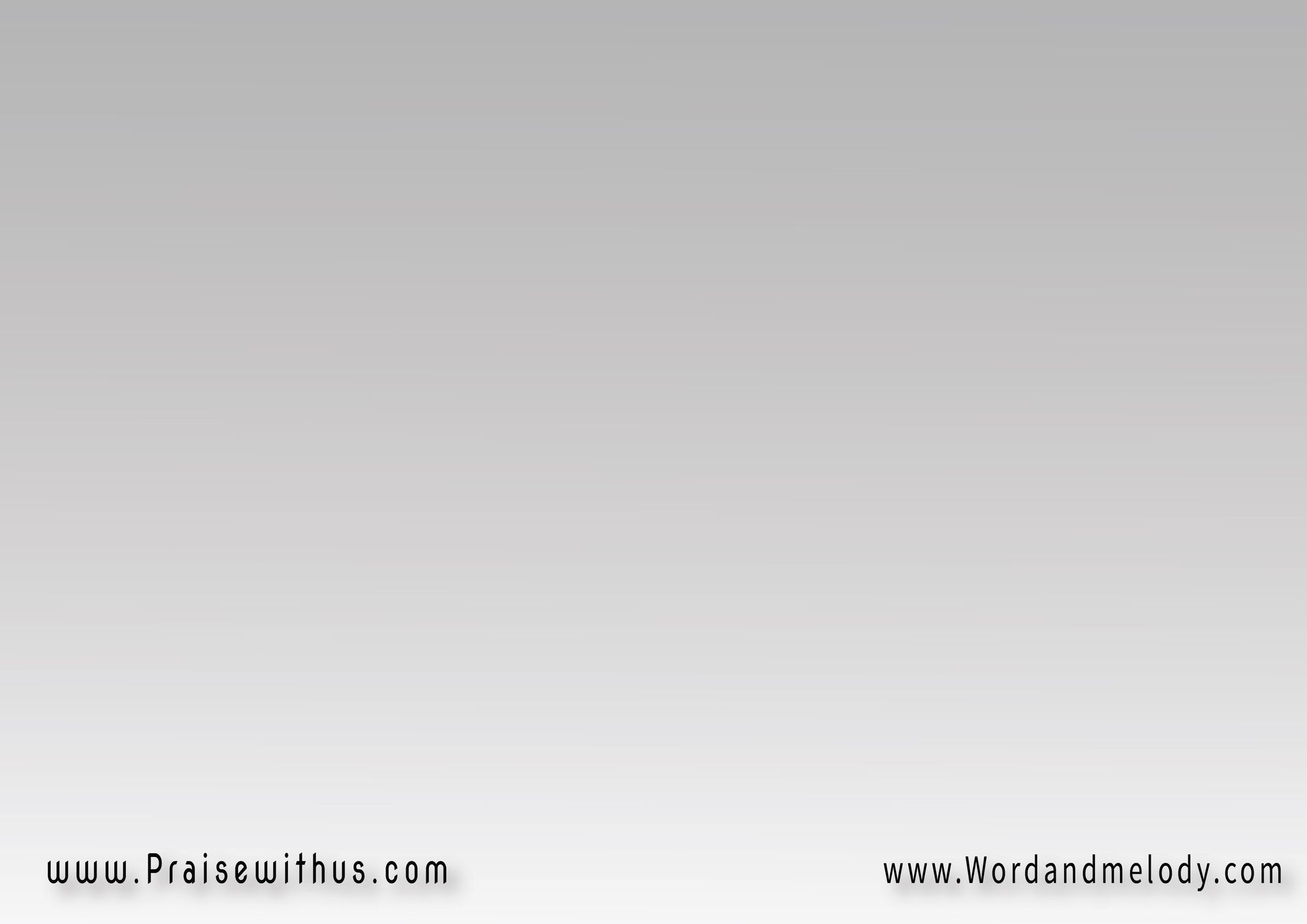 القرار:
أنا فرحان رغم الدمع ال بعيوني
مِش نسيان إيدُ يسوعِ الحنونِه
تمسح من عِينِي الدمعة
تِزرَع في قلبي الفرحة
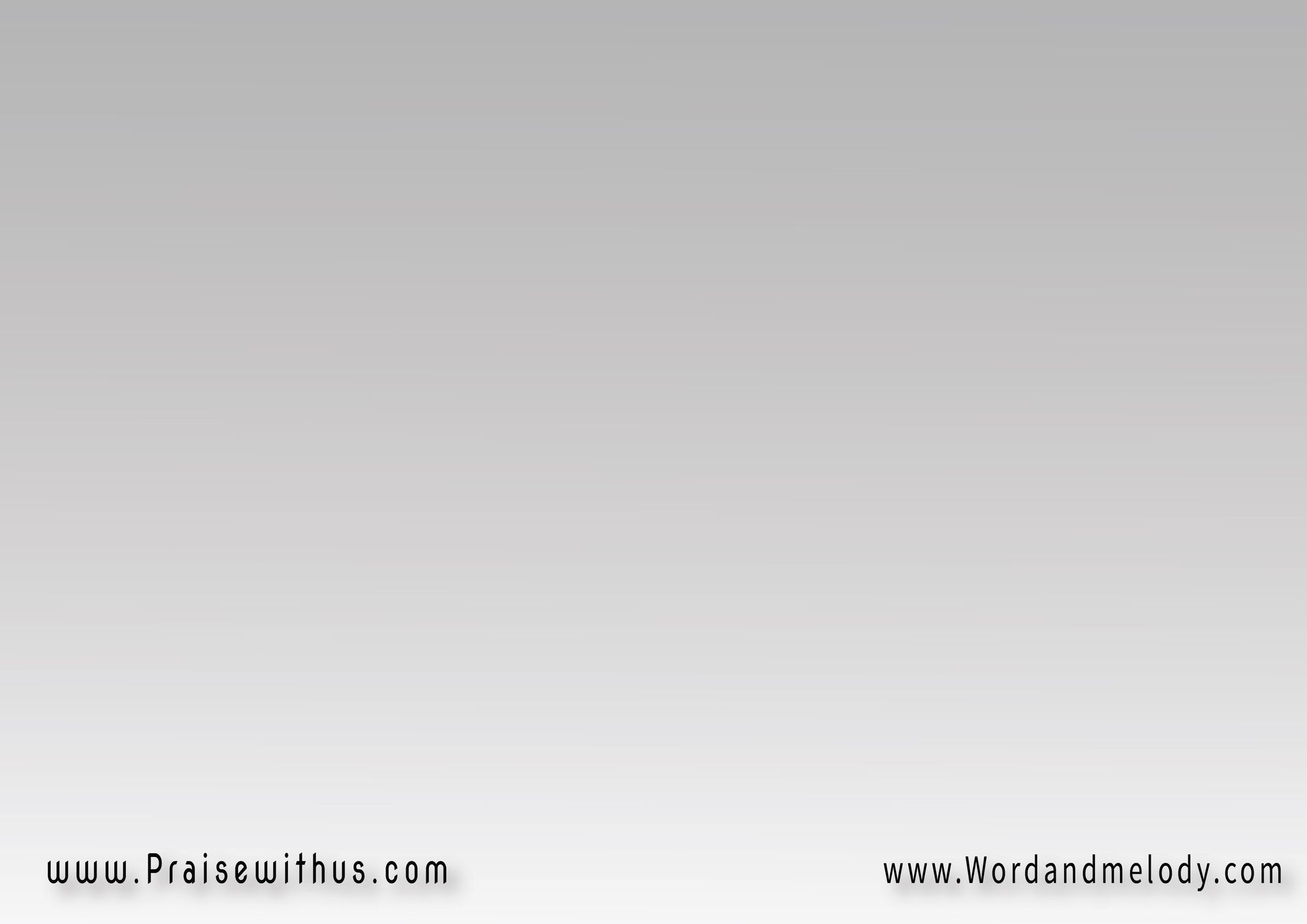 1- يزداد ألمي بيحزن قلبي
تدمع عيني تدمع عيني
بيجي يسوعي يفرح قلبي
ويعزيني
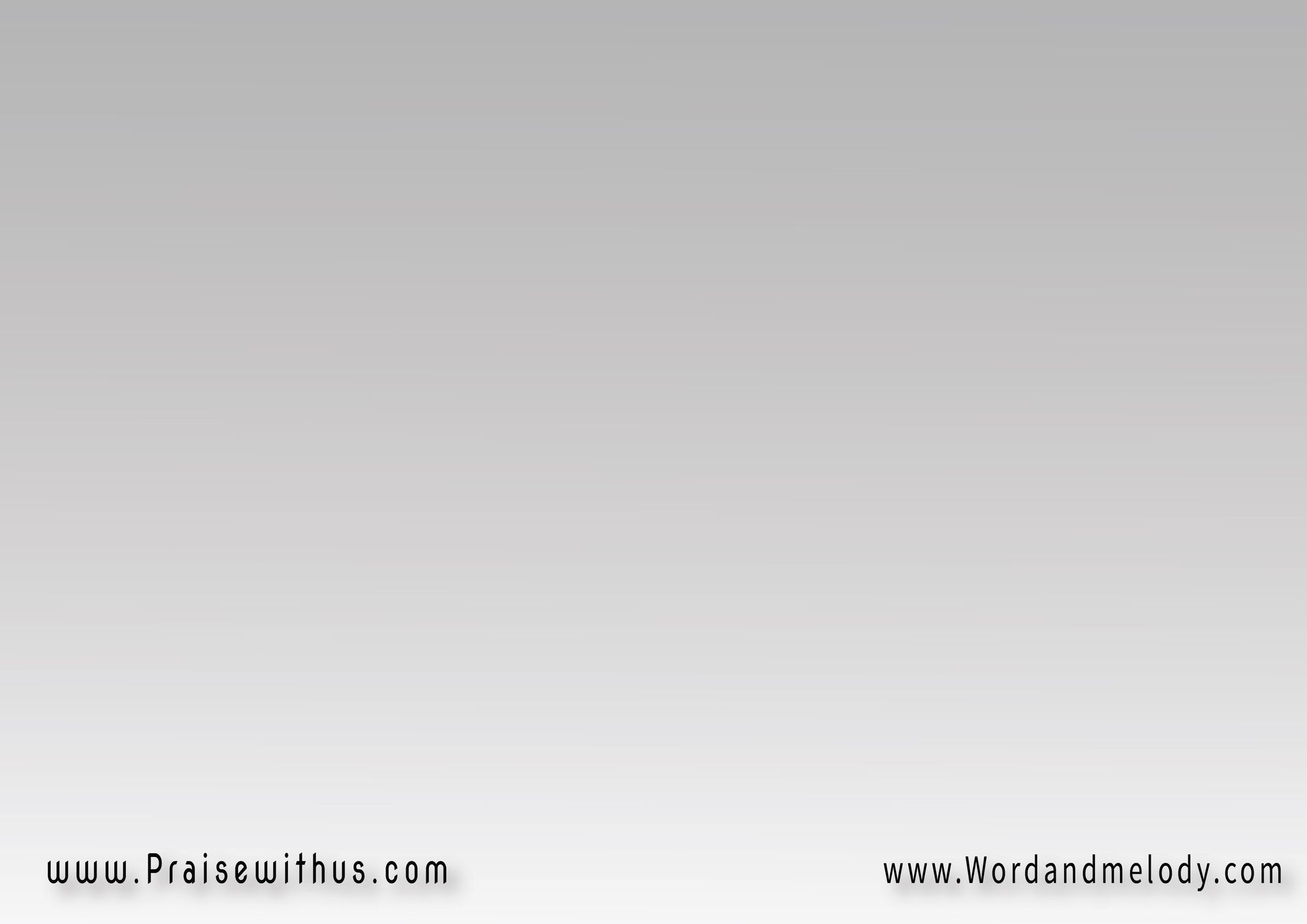 القرار:
أنا فرحان رغم الدمع ال بعيوني
مِش نسيان إيدُ يسوعِ الحنونِه
تمسح من عِينِي الدمعة
تِزرَع في قلبي الفرحة
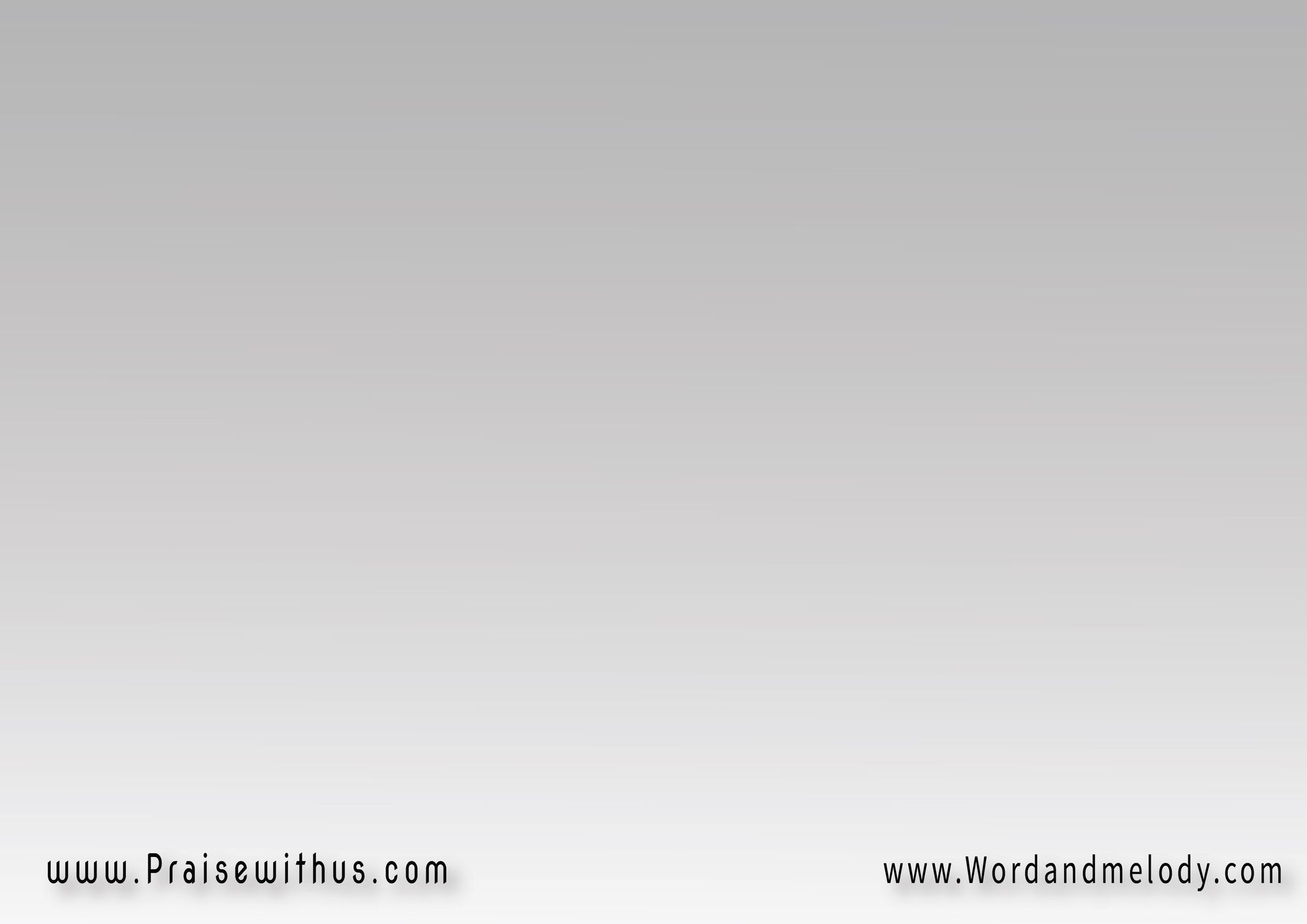 2- دَمعِة عِيني وأحزان قلبي
كلها ها تمضي كلها ها تمضي
وانسى همومي وكل احزاني
وانسى مرضي
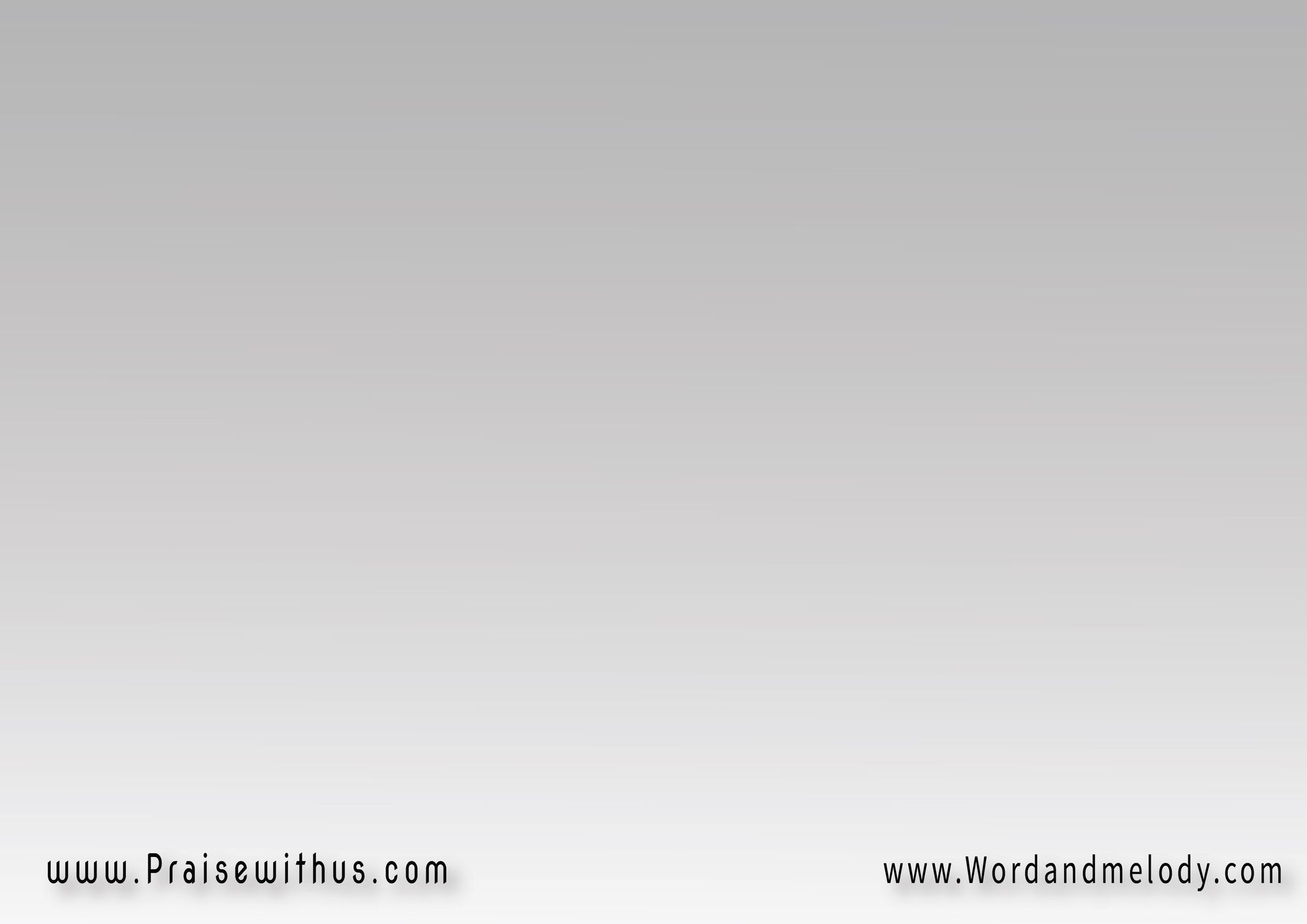 القرار:
أنا فرحان رغم الدمع ال بعيوني
مِش نسيان إيدُ يسوعِ الحنونِه
تمسح من عِينِي الدمعة
تِزرَع في قلبي الفرحة
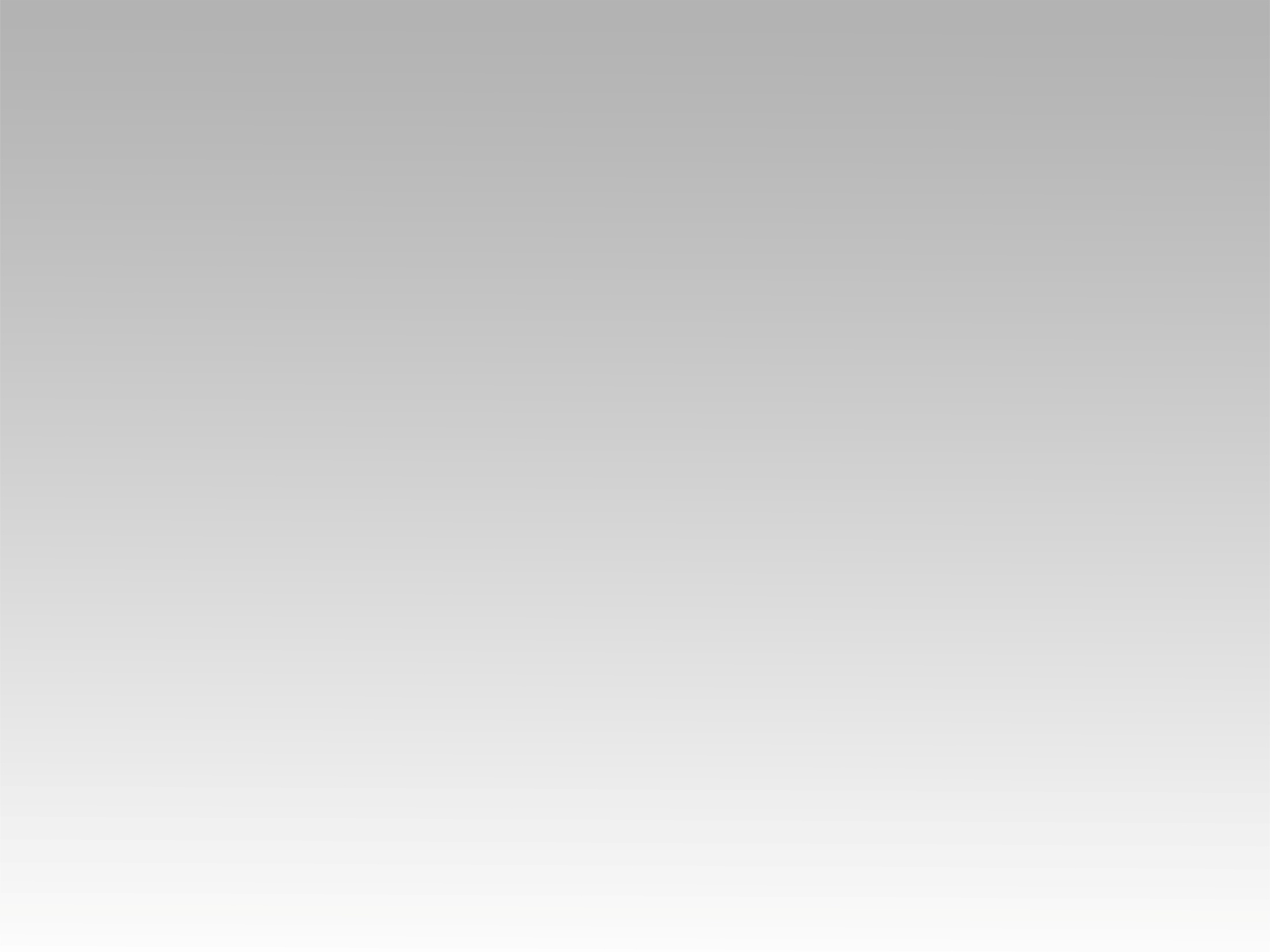 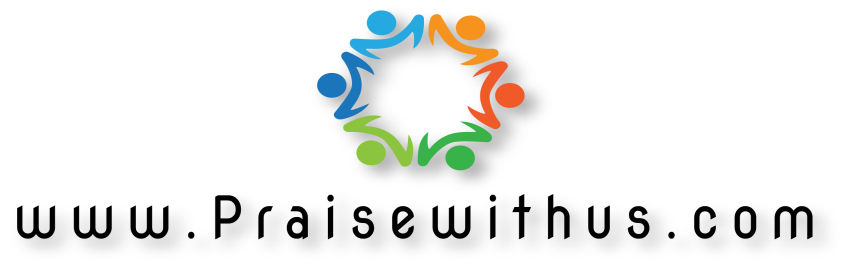